AUTOR: Mgr. Hana Kohoutová
PROCVIČ SI JAZÝČEK
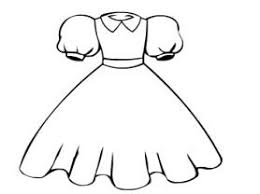 Šedé šaty
Šedé šaty šmik, šmik, šmik,
šiju Dáše na piknik.
I flaušový kabátek, ještě nechám na šátek.
Šedé šaty šmik, šmik, šmik,
šiju Dáše na piknik.
Hned jak šaty došiju, šípky na ně vyšiju.
Básničku si přečti
Ještě dvakrát si ji zopakuj
Do sešitu si napiš slova,která se ti moc nepovedla správně vyslovit
Mamince nebo tatínkovi zopakuj slova: šmik, došiju, vyšiju, flaušový
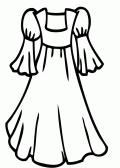 Tvůj úkol
Do sešitu, kam sis zapsal slova, která tě potrápila, namaluj šaty pro maminku.
Budou barevné, květované a mezi kytičky schovej pět písmenek š
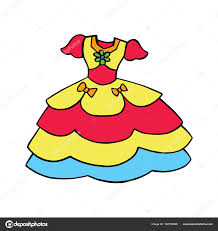